Змістовий модуль 3 Сучасні проблеми виробництва та обробки сталей і сплавів
Дослідження впливу складу та методів введення  кальцієвмісних сплавів  при позапічній обробці сталі
Мета роботи. Завдання роботи
Мета роботи ‒  удосконалення технології обробки сталі 13Г1СУ кальцієвмісними 
                            матеріалами в сталерозливному  ковші при позапічній обробці сталі.

 Для досягнення поставленої мети в роботі необхідно вирішити наступні теоретичні та прикладні завдання:
- проаналізувати сучасний стан обробки сталі кальцієвмісними матеріалами;
- визначити оптимальну методику  дослідження обробки кальцієвмісними матеріалами сталі марки 13Г1СУ;
- запропонувати удосконалення технології обробки сталі 13Г1СУ  кальцієвмісними матеріалами/
Об'єкт дослідження. Предмет дослідження.                          Наукова новизна. Практичне значення.
Об'єкт дослідження - процес обробки сталі кальцієвмісними матеріалами при позапічній обробці.
       Предмет дослідження - вплив вмісту кальцію в сталі на утворення неметалічних включень та механічні властивості сталі після обробки.
       Наукова новизна одержаних результатів:
       1. Вперше визначено раціональний склад десульфуруючої суміші для продувки сталі 13Г1СУ:                             85%CaO + 15%CaF2 в кількості 9,5 кг/т, добавка SiCa в кількості 0,3 кг/т сталі та Al в кількості                         0,25 кг/т сталі. 
      2. Запропоновано удосконалення технології обробки сталі кальцієвмісними матеріалами з застосуванням    десульфуруючої суміші раціонального складу та порошкового дроту з FeCa, що забезпечує засвоєння кальцію в готовому металі >30%, модифікування неметалічних включень та дозволяє підвищити відносне звуження на 7%, межу міцності на 4,5%, ударну в'язкість до 170 Дж/см2.
       Практичне значення одержаних результатів:
       1. Отримано нові підходи удосконалення позапічної обробки  сталі марки 13Г1СУ каліційвмісними сумішами, які дозволяють:
            - стабілізувати ступінь засвоєння кальцію від 25% до 30%;
            - забезпечити залишковий вміст кальцію  від 0,0035% до 0,0050%;
            -  скоротити час обробки сталі на установці ківш-піч приблизно на 8 хв.
       2. Показано можливість використання результатів дослідження обробки кальційвмісними матеріалами сталі марки 13Г1СУ в промислових умовах.
Вплив кальцію на морфологію неметалічних включень та розливаємість сталі
Морфологія неметалічних включень                                    при  обробці сталі кальцієм
Вплив  відношення Са/Аl на текучість сталі
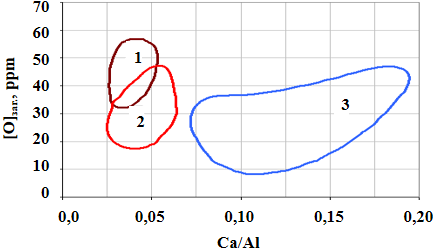 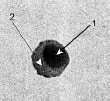 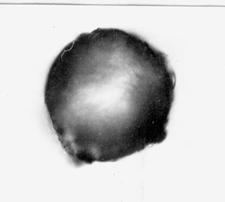 б
а
Х 1000
Х 1000
Ca/Al
Загальний вид розливної склянки
1-Al2O3; 2-MnS
12CaO⋅7Al2O3
г
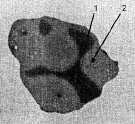 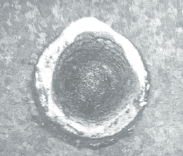 1,2
3
в
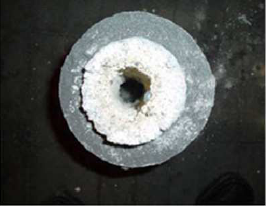 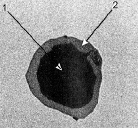 Х 1000
Х 1000
1- 2Al2O3–MgO;
2-CaS
1, 2- заростання розливних склянок; 
3 – усування заростання розливних склянок
1- 12CaO⋅7Al2O3;
2 - (Ca, Mn)S
Способи введення добавок в рідку сталь
Матеріали  дослідження
Хімічний склад сталі 13Г1СУ, %
Склад десульфуруючої суміші
Технічні характеристики порошкового дроту
Експериментальне обладнання
Установка ківш-піч
Розривна машина WDW-300E
Маятниковий копер JB-W300
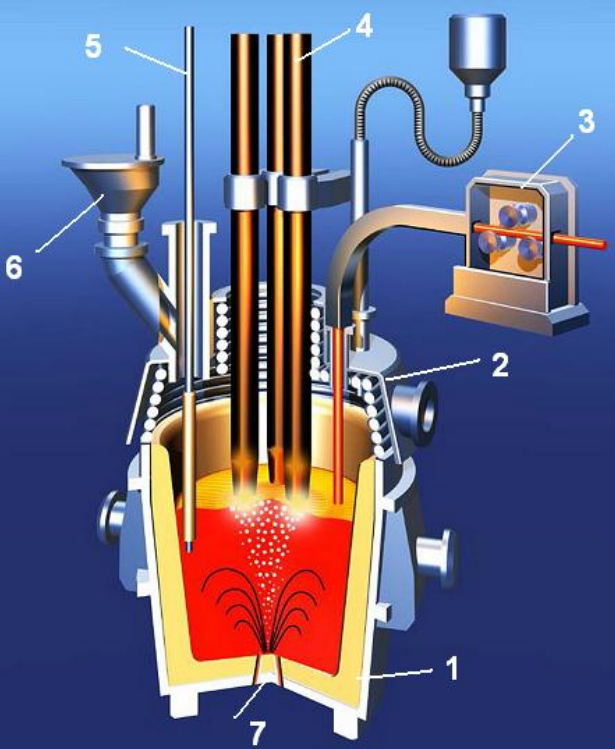 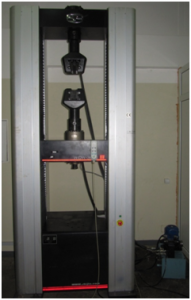 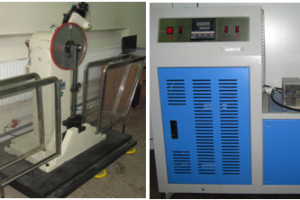 Растровий електронний мікроскоп  JSM Т300(JEOL)
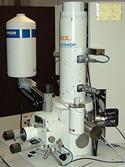 1 - ківш; 2 - кришка-склепіння; 3 - трайб-апарат для подачі дроту; 4 -  електроди; 5 - фурма для вдування порошків в струмені аргону; 6 - пристрій для подачі сипучих феросплавів и флюсів; 7 - пориста пробка для подачі аргону
Обробка сталі 13Г1СУ десульфуруючими сумішами
Зміна вмісту сірки в сталі 13Г1СУ по ходу продувки
Показники десульфурації сталі 13Г1СУ
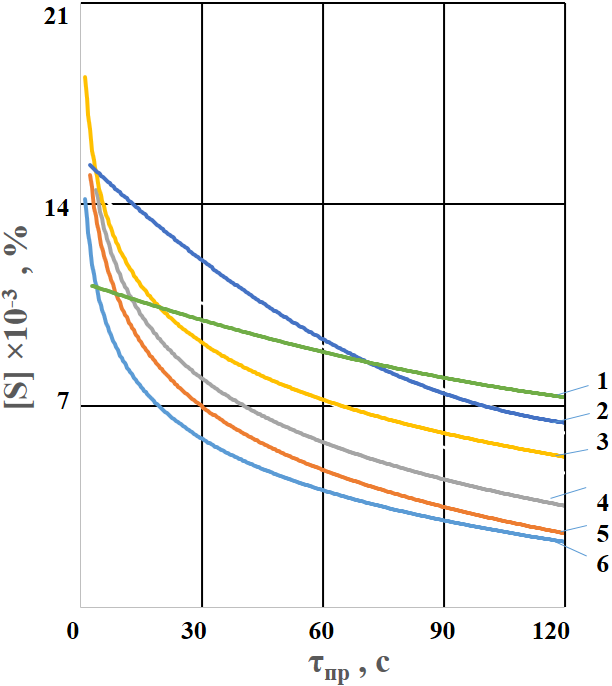 1- 6 - № десульфуруючої суміші
Технологічні показники позапічної обробки сталі 13Г1СУ                          порошковим дротом
Оцінка забрудненості неметалічними включеннями сталі 13Г1СУ до та після обробки кальційвмісними матеріалами
Дефекти мікроструктури 
(неметалічні включення)
Морфологія 
неметалічних включень
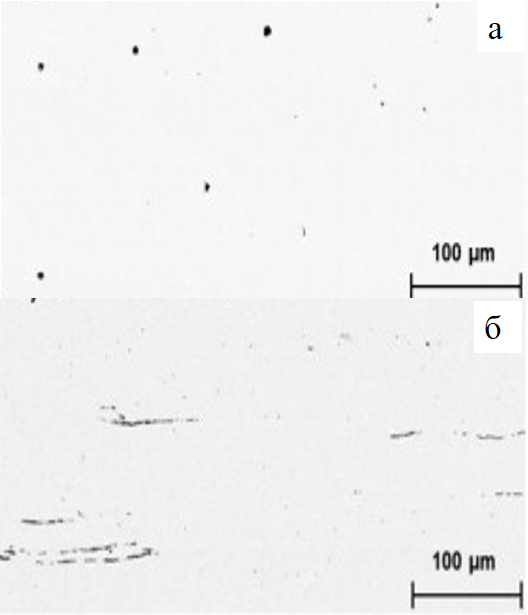 а
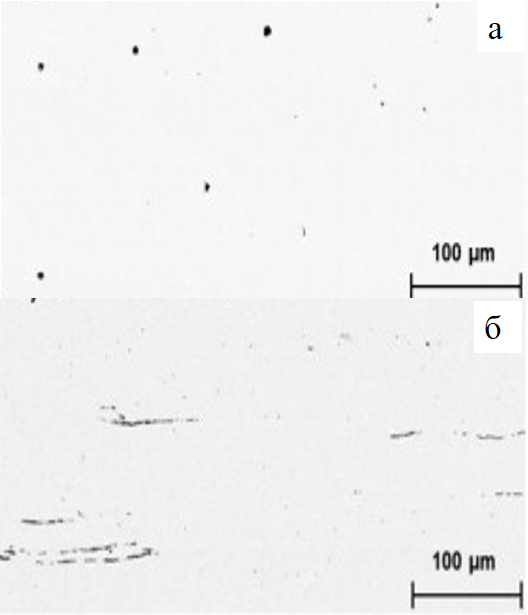 б
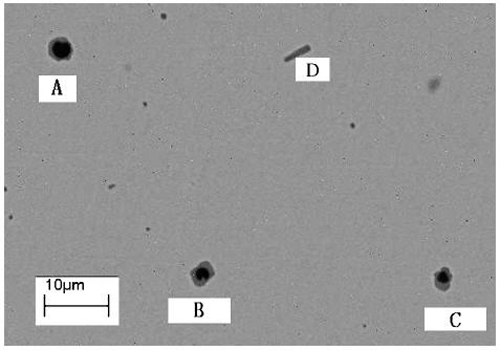 в
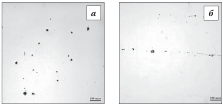 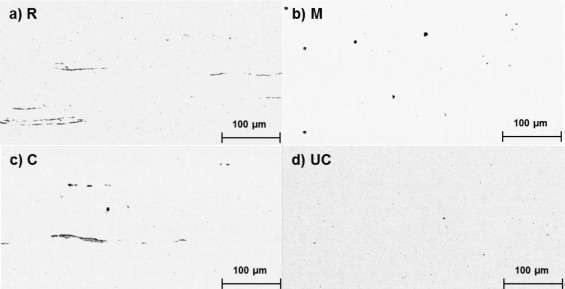 г
в
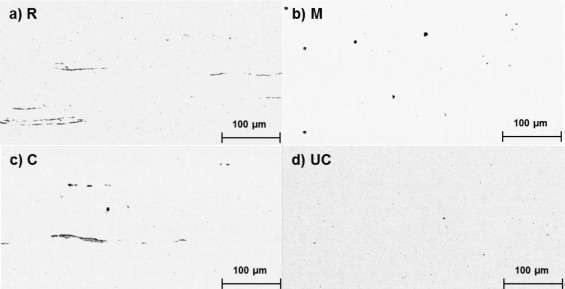 А, В,С - оксисульфіди;
 D - сульфід марганцю
а - без обробки Са;              б - після обробки AlCa;
в -  після обробки SiCa;     г - після обробки FeCa
Мікроструктура сталі 13Г1СУ
Мікроструктура поверхні в'язкого руйнування
Мікроструктура після обробки кальцієвмісними матеріалами
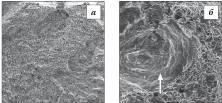 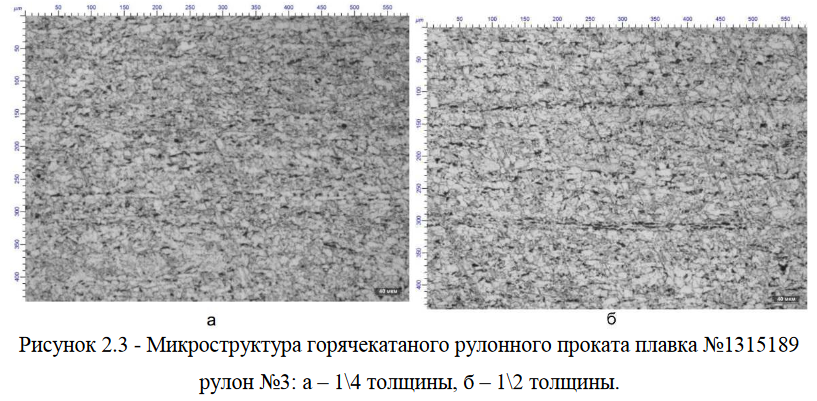 а
а
100мкм
100мкм
×1000
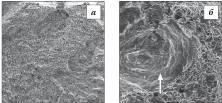 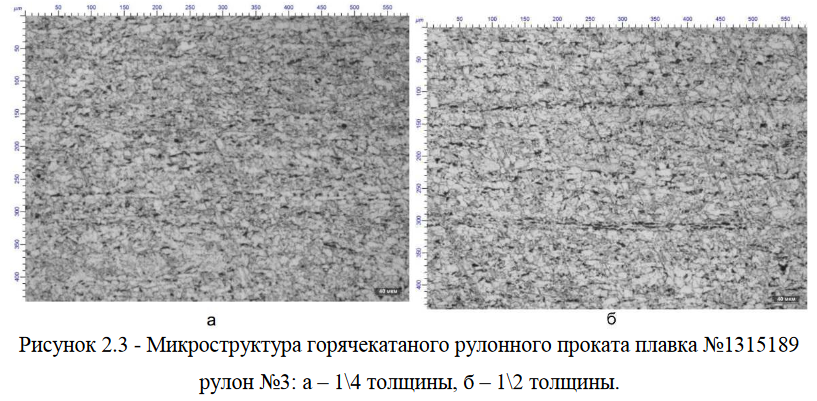 б
б
100мкм
100мкм
×1000
а - 1/4 товщини зливка; 
б - 1/2 товщини зливка
а - загальна мікроструктура;
б - дефекти мікроструктури (неметалічні включення)
Механічні властивості сталі 13Г1СУ
Вплив температури випробувань на ударну в'язкість сталі 13Г1СУ
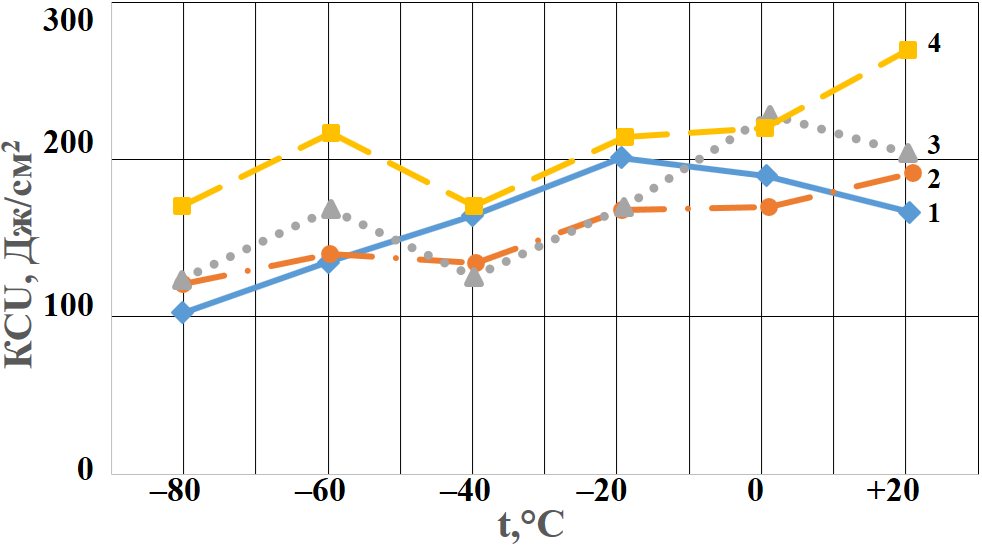 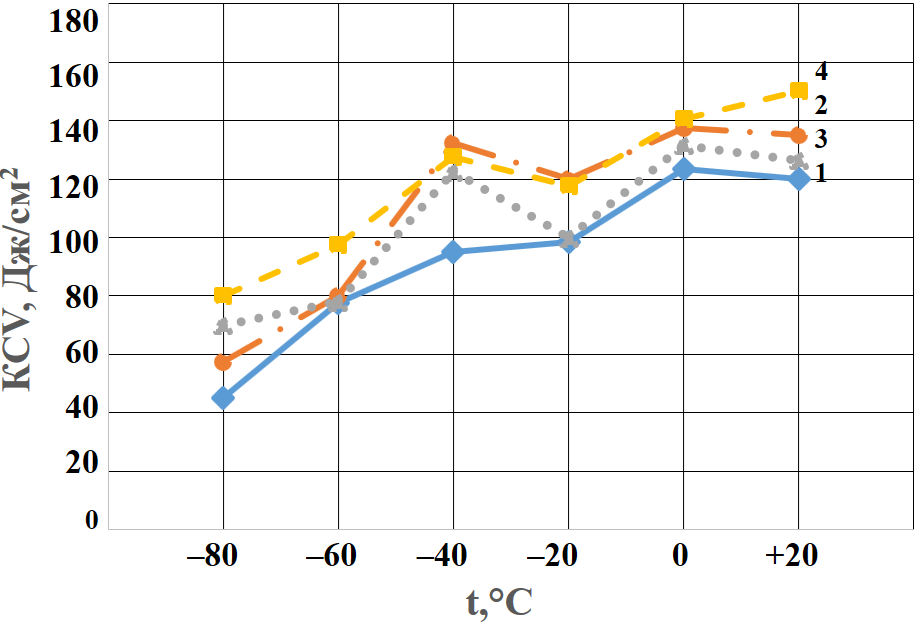 1-обробка AlCa при 0,008% S; 2-обробка SiCa 0,0033% S;  
3- обробка AlCa при 0,0062% S;  4- обробка FeCa при 0,0022% S
Схема захисного відключення
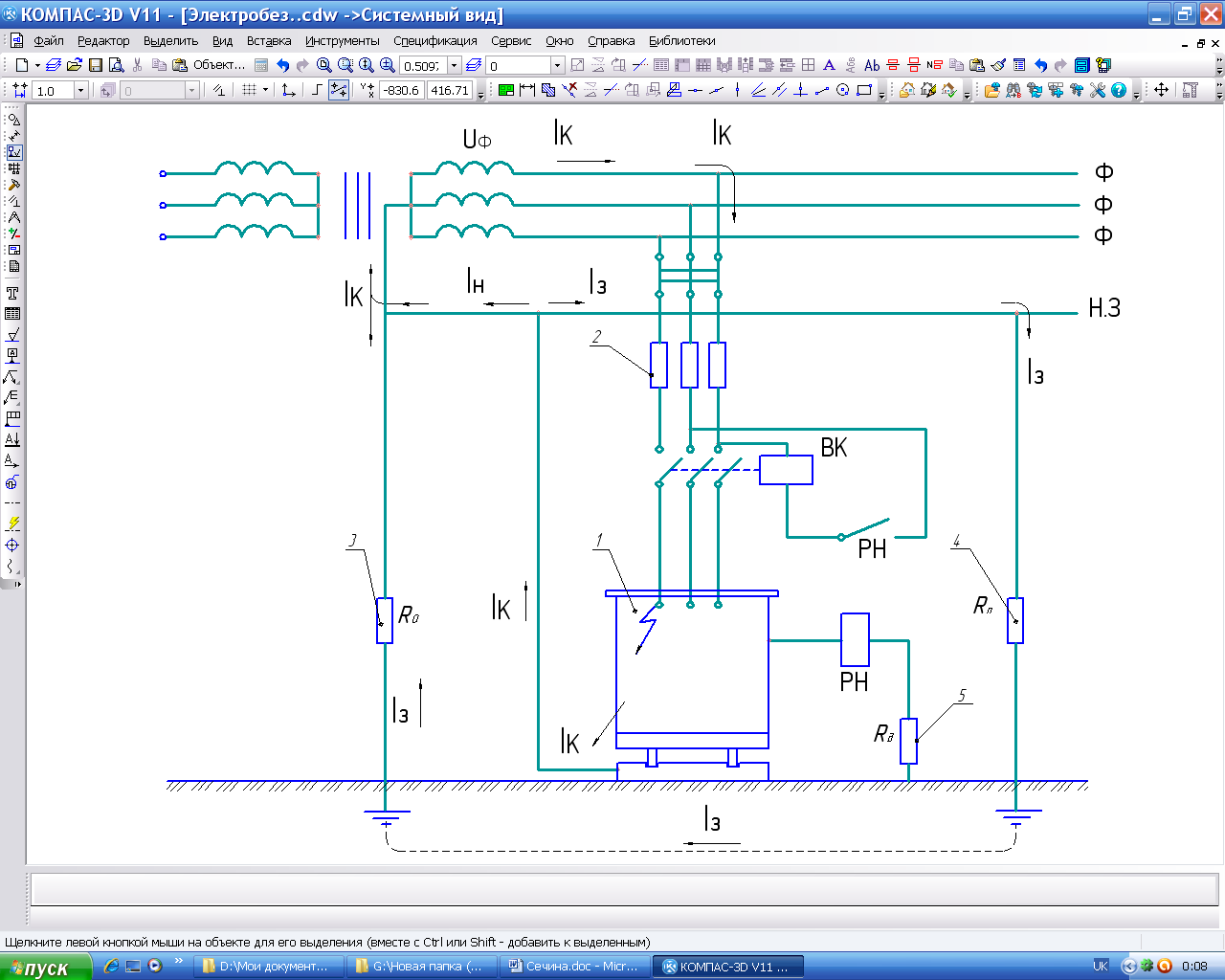 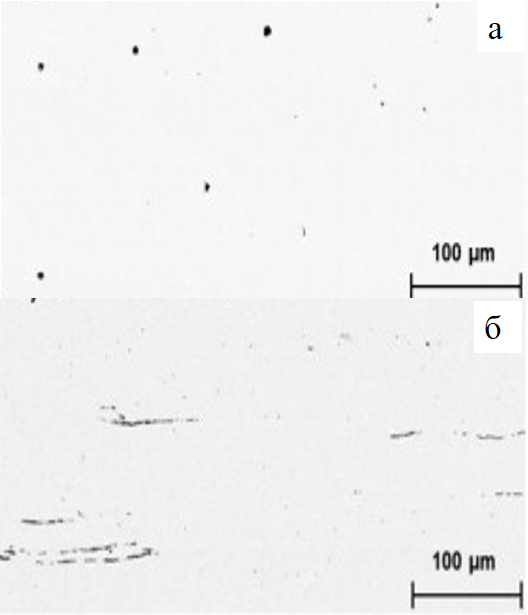 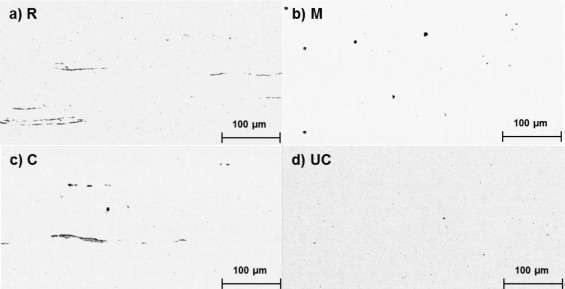 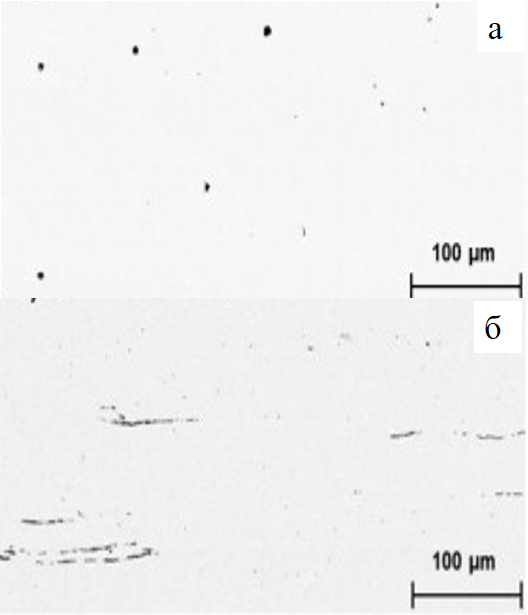 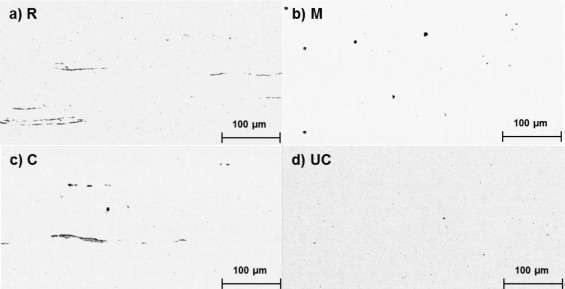 1 – трансформатор; 2 – апарати захисту від струмів КЗ (запобіжники); Rп – опір повторного заземлення нульового проводу; R0 – опір робочого заземлення нейтралі трансформатору; Rд – опір допоміжного заземлення трансформатору; Iк – струм короткого замкнення; Iз – струм замкнення на землю; Ін – частина струму короткого замкнення, який тече через нульовий захисний провідник; ВК – відключаюча катушка автоматичного вимикача; РН – реле напруження;              Ф – фазні провідники; НЗ – нульовий захисний провідник
Загальні висновки
1. Аналіз сучасного стану методів обробки сталі показав на доцільність та перспективність використання комбінованих кальційвмісних матеріалів (сумішей) при позапічній обробці сталі.
2. Визначено раціональний склад десульфуруючої суміші для продувки сталі 13Г1СУ:                             85%CaO + 15%CaF2 в кількості 9,5 кг/т, добавка SiCa в кількості 0,3 кг/т сталі та Al в кількості                         0,25 кг/т сталі. 
3. Встановлено, що обробка сталі 13Г1СУ порошковими дротами з AlCa та FeCa  сприяє підвищенню засвоєння кальцію  до 30% при значно меншій їх витраті (майже в 3 рази),  ніж при використанні SiCa та постерігається значне зниження забрудненості неметалічними включеннями.
4. Показано, що обробка сталі 13Г1СУ кальцієвмісними матеріалами покращує її мікроструктуру:  зникають стрічкові оксиди та утворюються дрібні точечні, рівномірно розподілені в сталі глобулярні неметалічні включення, що не деформуються  в процесі прокатки. 
5. Запропоновано удосконалення технології обробки сталі 13Г1СУ кальцієвмісними матеріалами з застосуванням    десульфуруючої суміші раціонального складу та порошкового дроту з FeCa, що дозволяє підвищити відносне звуження на 7%, межу міцності на 4,5%, ударну в'язкість до 170 Дж/см2.